Protezin  tanımı ve tarihçesi1. hafta
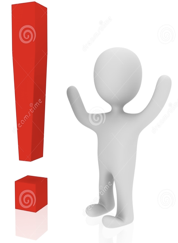 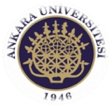 Prof.Dr. Serap Alsancak
Protezin Tanımı
Doğuştan veya sonradan kaza, hastalık gibi nedenlerle kol veya 
bacağını kaybeden kişilere o uzvun fonksiyonlarını ve/veya 
görünümünü tamamlamak amacı ile yapılan yapay kol ve bacak.
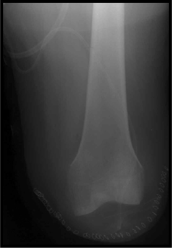 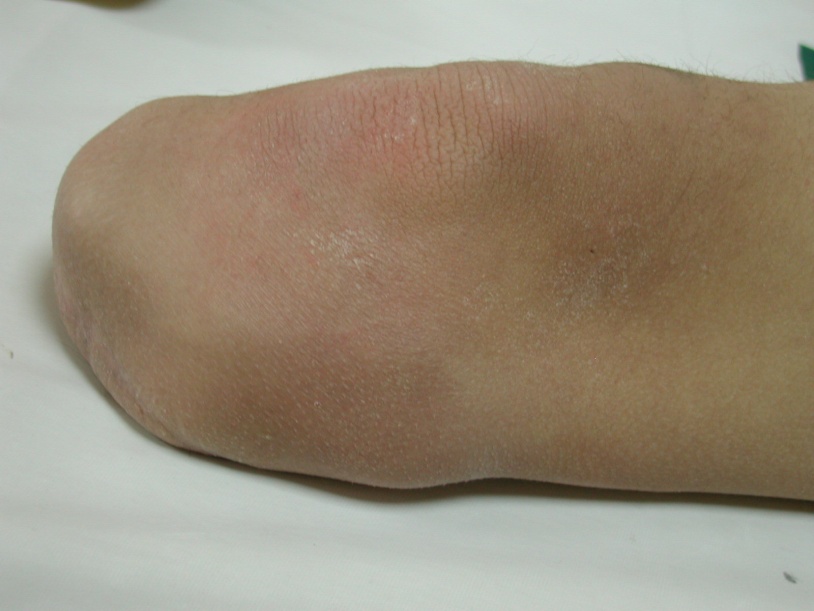 Amputasyon, Dezartikülasyon ve Güdük
✓Bir ekstremiteyi cerrahi yöntemlerle kemikten keserek vücuttan ayırma işlemine Amputasyon, eklemden yapılan ampütasyona Dezartikülasyon denir.
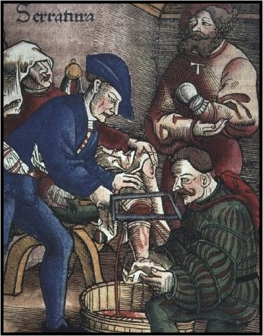 Tarihçe
İnsanlık tarihi kadar eski
Cezalandırma yöntemi 
Savaşlar, kazalar
16. yy’da Ambroisé Paré 
Damar ligasyonu ve fonksiyonel güdük
17. yy’da turnike (Morel)
M.Ö.1000-650 yıllarında en eski protezler : Mısır
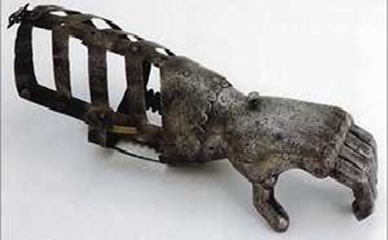 1800’ler
Angelsey  Leg
Douglas Leg
1861 J.E. Hanger
Savaşlar ve ekstremite kayıpları
Lastik parçaların ayaklarda kullanımı
1900’lerin başında diz eklemli ve uyluk korse süspansiyonlu TT protezler (plug fit TT with knee joints and thigh corset suspension)
1958 SACH Foot tasarımı (Howard Eberhart & Charles Radcliffe)
1980’lerdedynamic response prosthetic feet (dinamik bildirimli ayaklar) geliştirildi
1925 Metal Bacak Protezi
1925 
Metal Bacak Protezi
1946 Quadrilateral Soket Tasarımı
1980’lerde  TFA Soket TasarımıIvan Long normal Shape Normal AlignmentJohn Sabolich CAT-CAM Socket
1980’lerde Ossur Kristinsson Icelandic Roll-On Silicon Socket
1970’lerde
Otto Bock Ind. tarafından endoskeletal protezler tasarlandı. 

 Carbon Fiber ve Kevlar’in protezlerde kullanımı başladı.

 Myo-Elektrik Üst ekstremite protezleri geliştirildi.

 Plastikler protez alanında kullanılmaya başlandı.
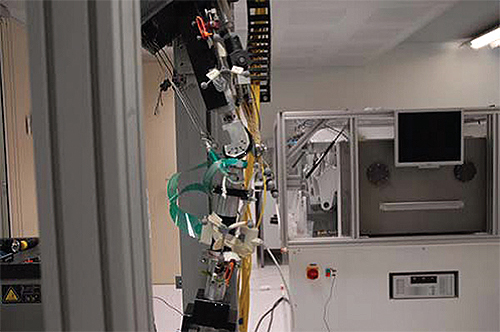 1990	 İsveçli Branemark ilk osseointegrasyon uygulaması TF amputasyonda gerçekleştirdi.
1988	 ilki Kanada‘da Kelly James tarafından geliştirildi.

1997	C-Leg® diz eklemi geliştirildi.
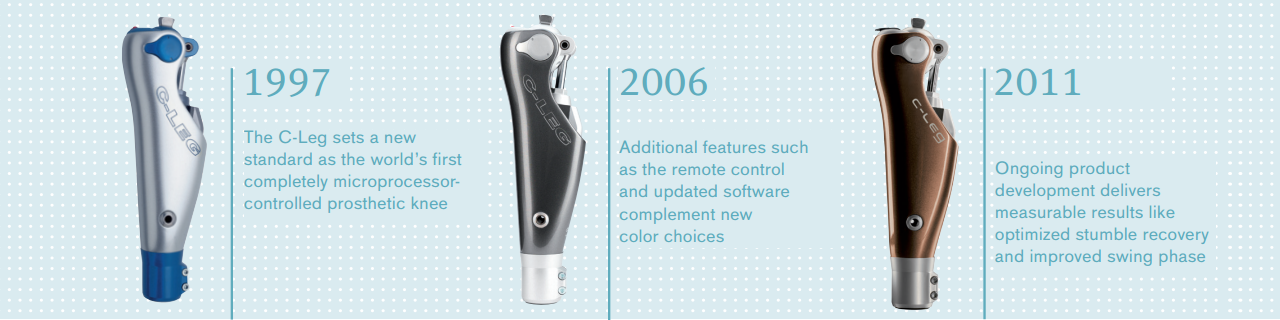